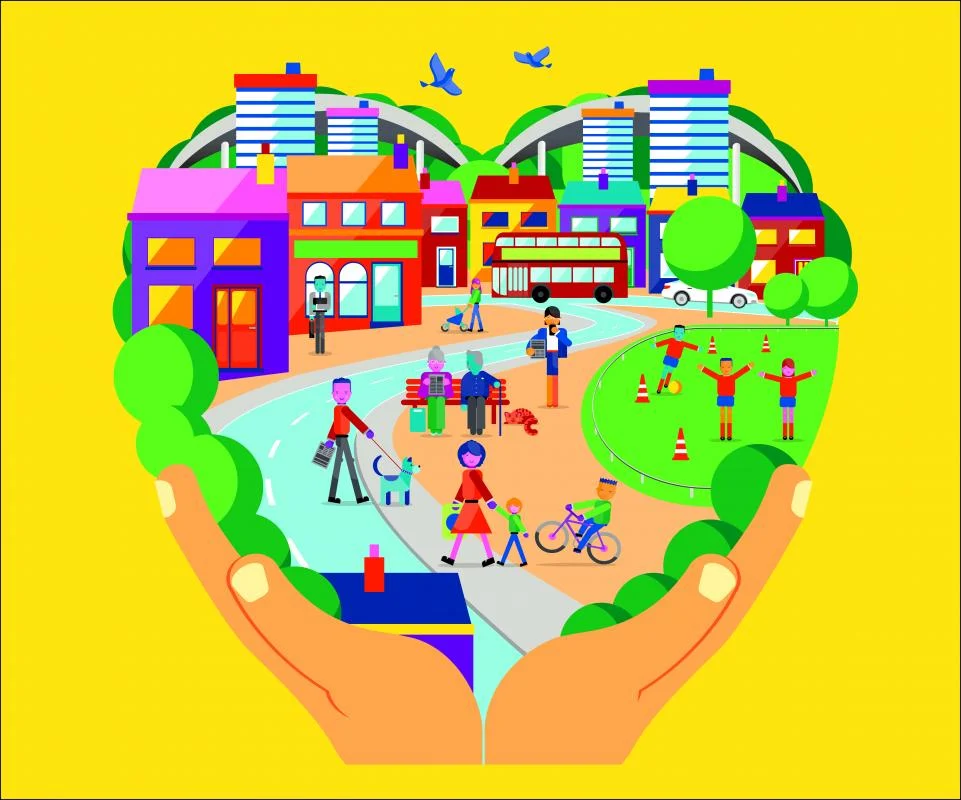 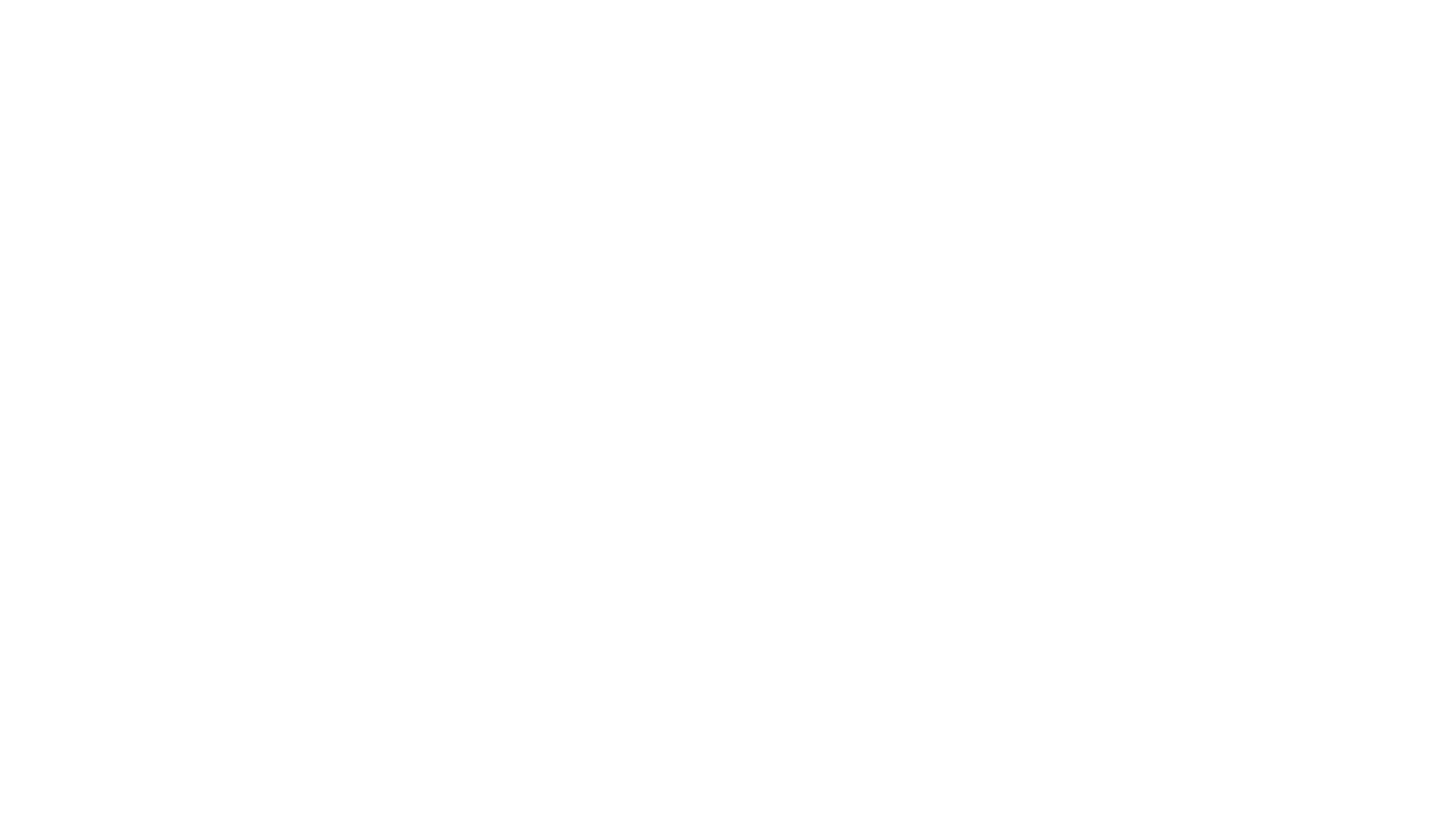 What is a community?
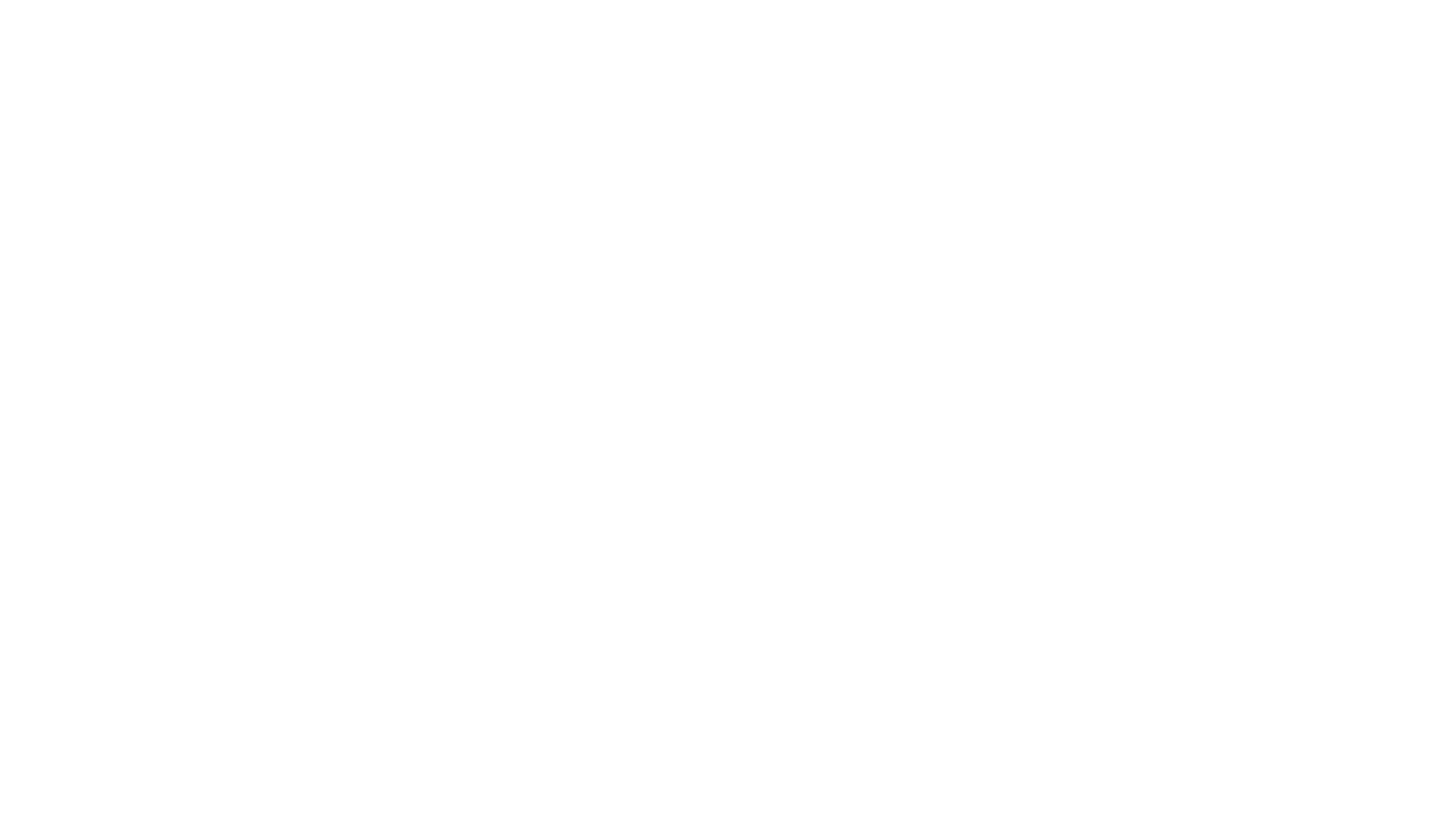 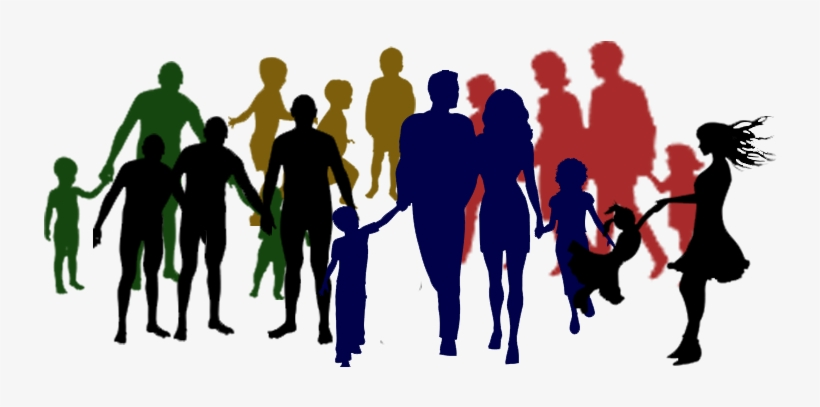 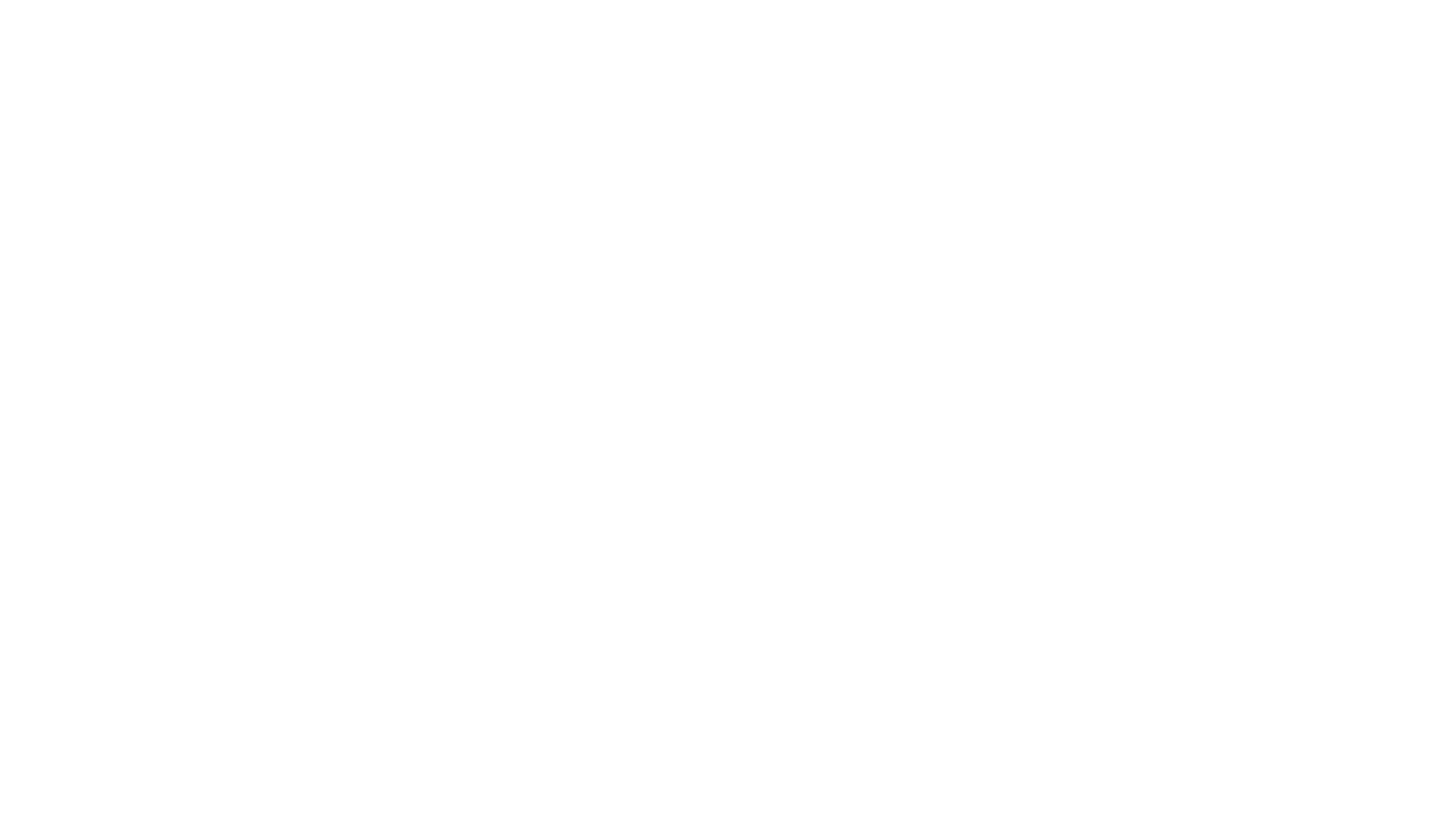 Your Family
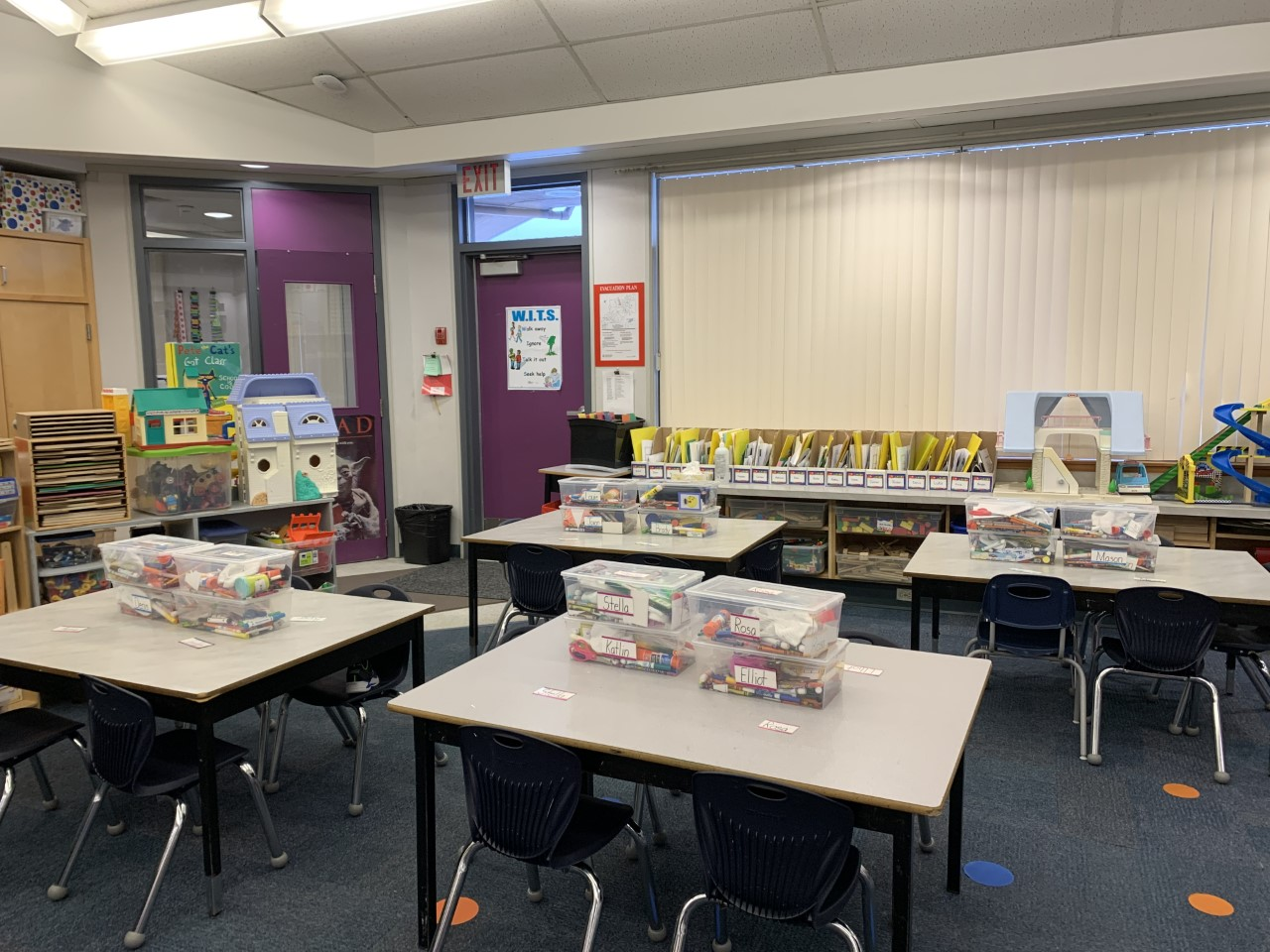 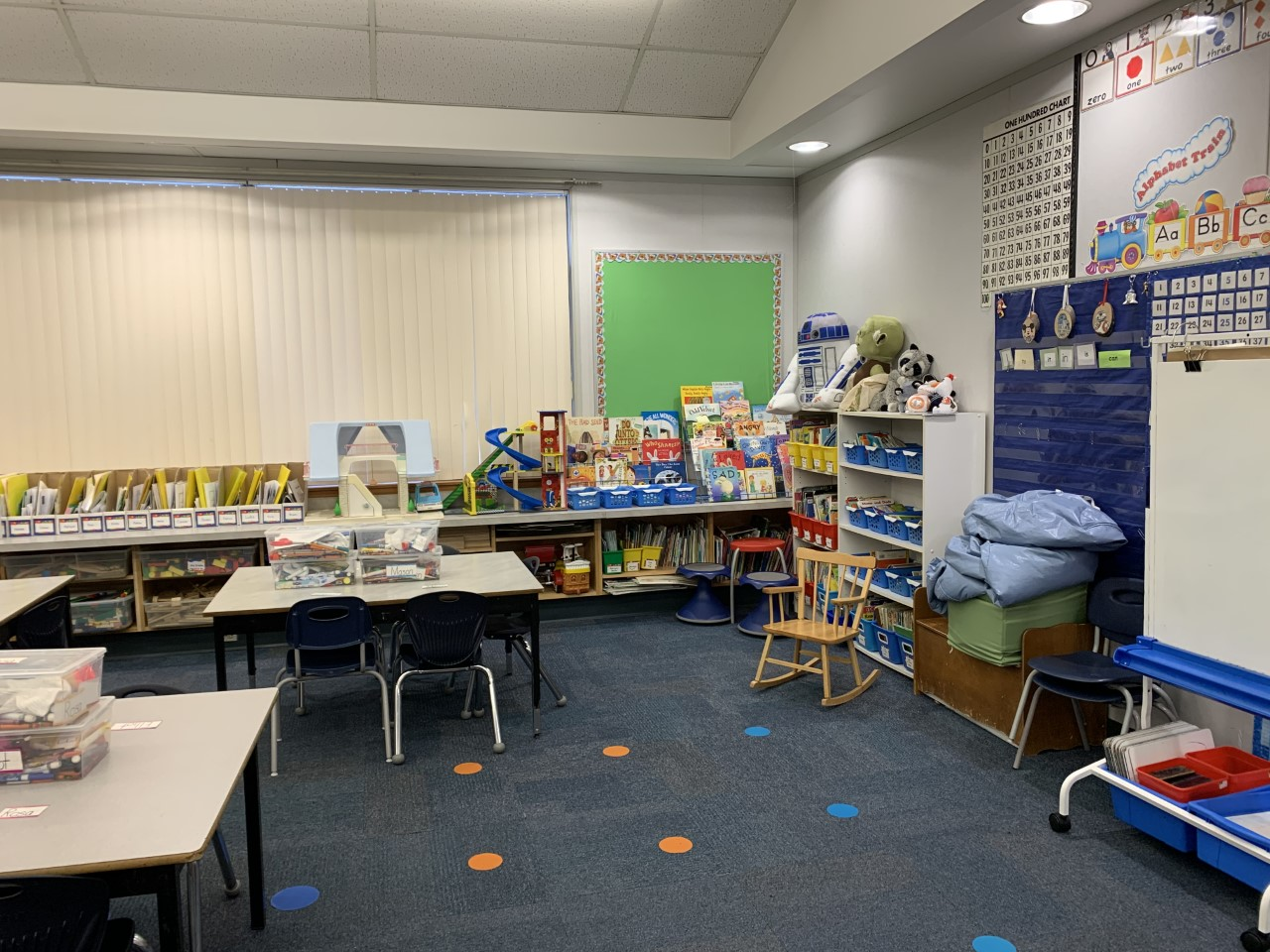 Your ClassroomDiv. 1
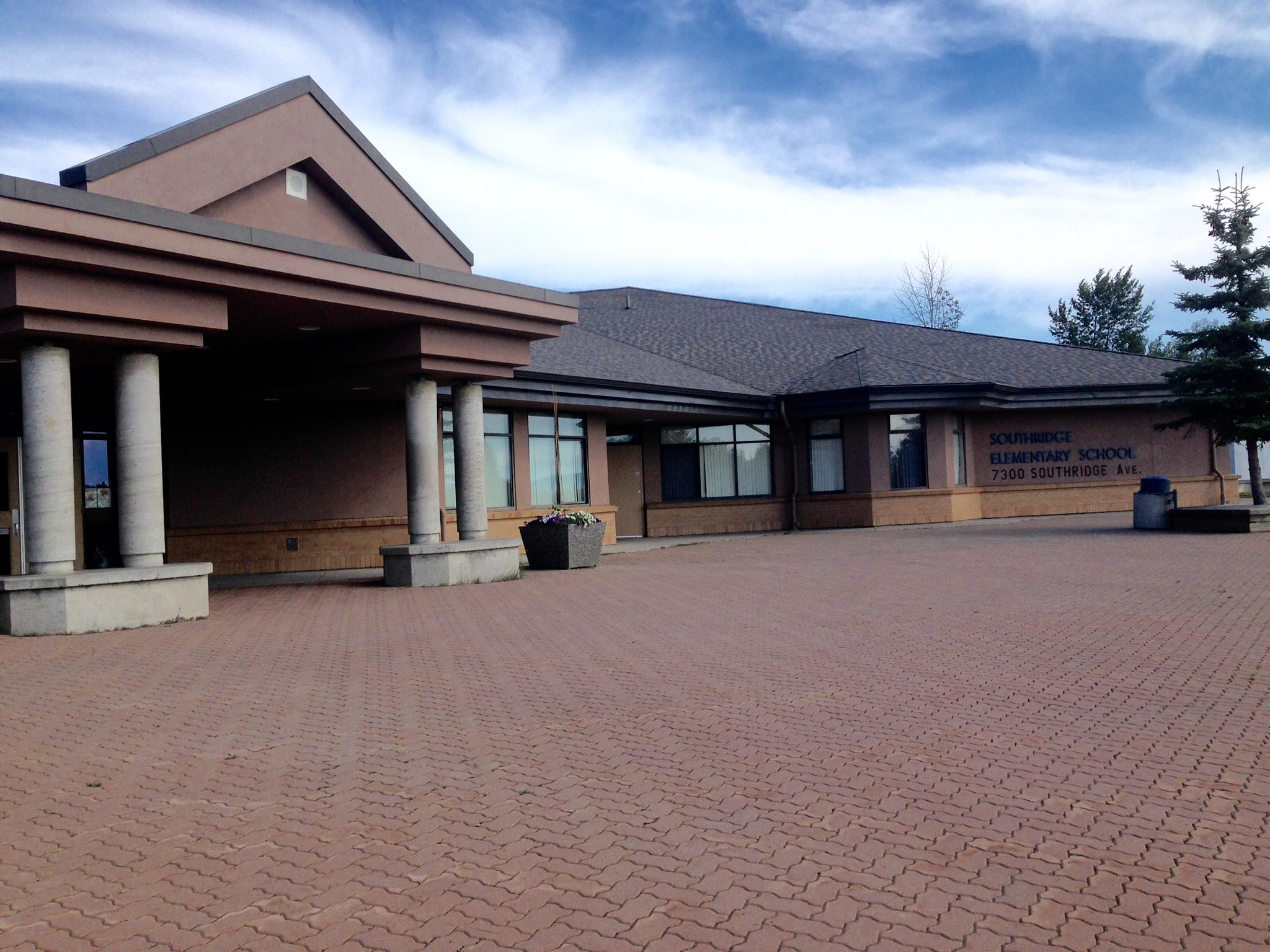 Your School

Southridge Elementary
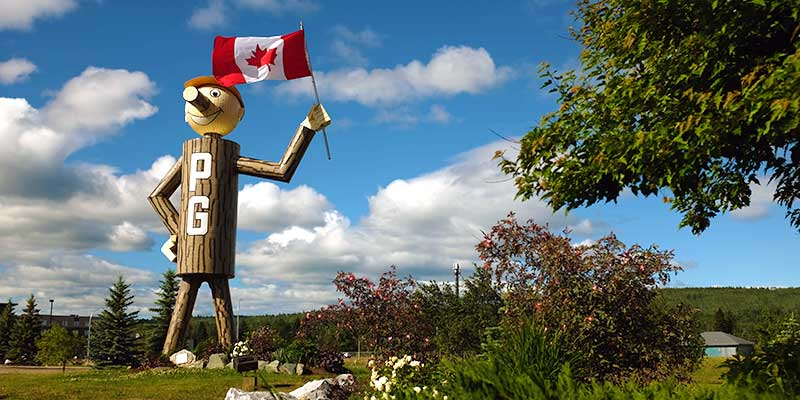 Your City

Prince George
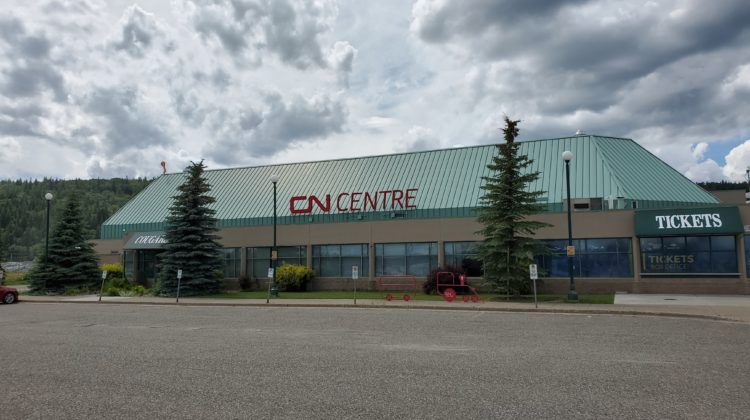 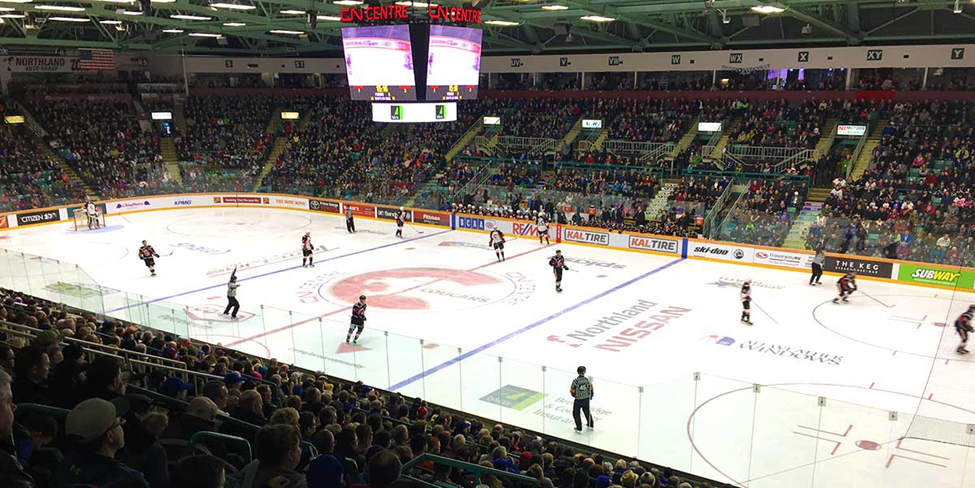 The CN Centre
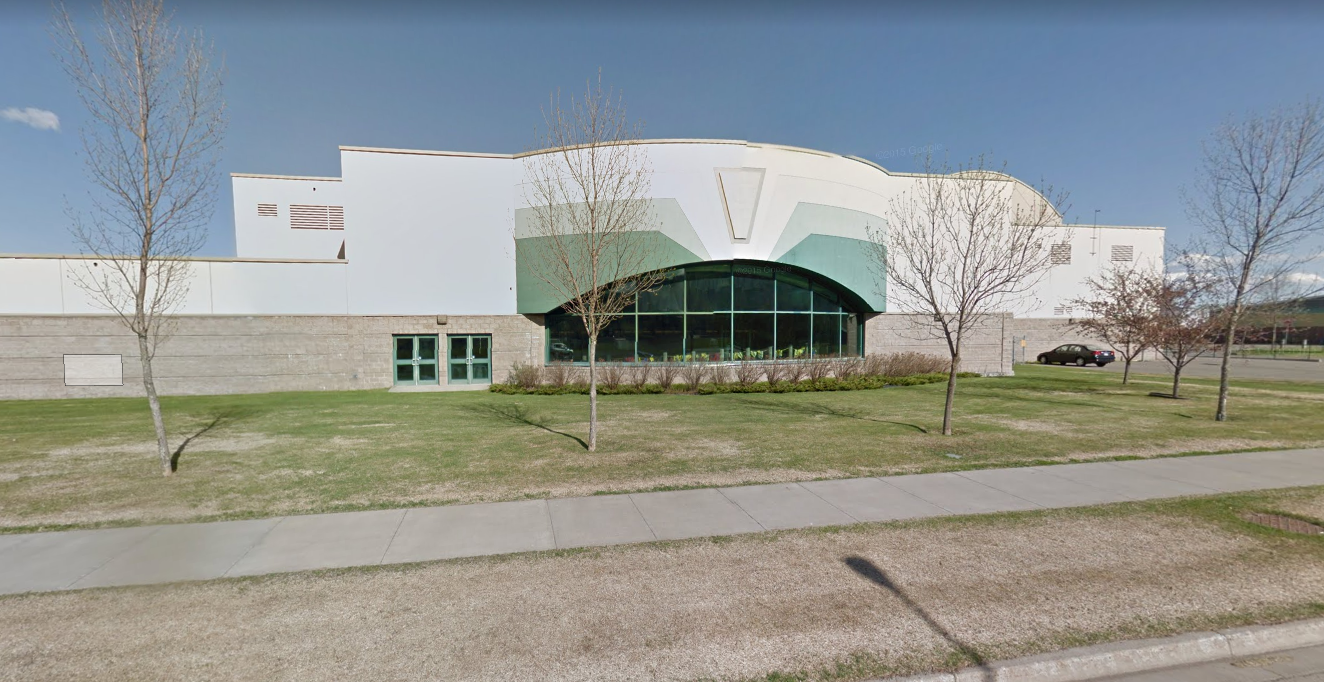 Aquatic Centre
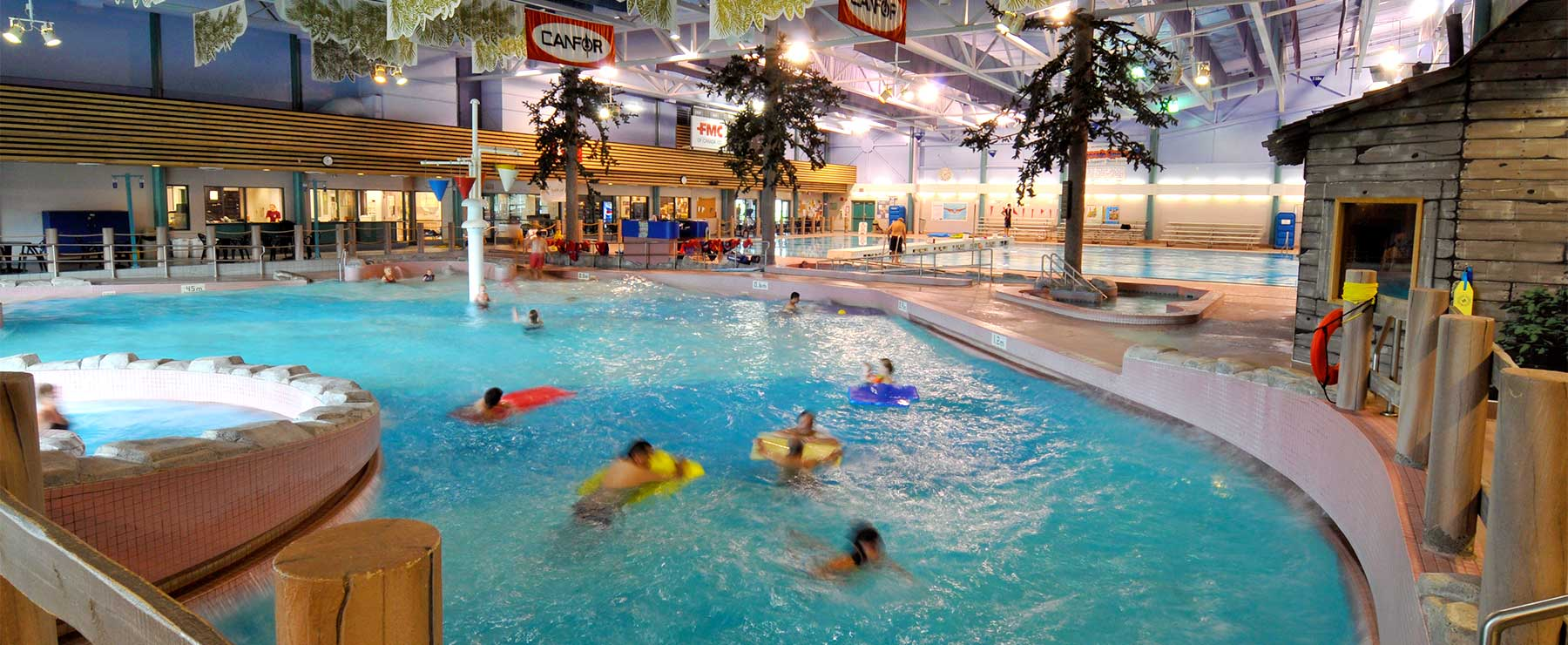 The Public Library
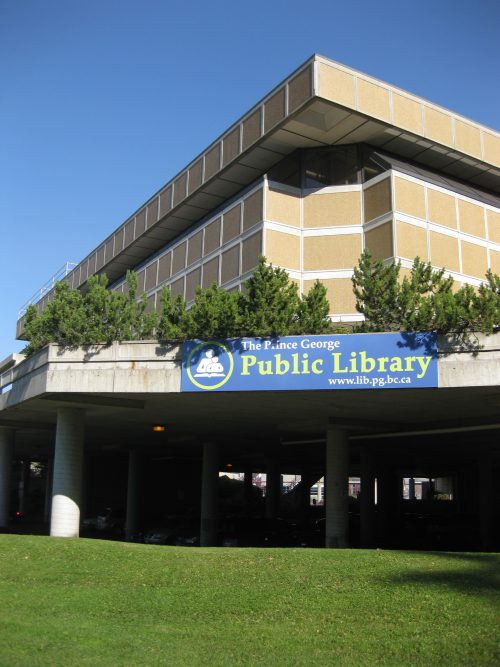 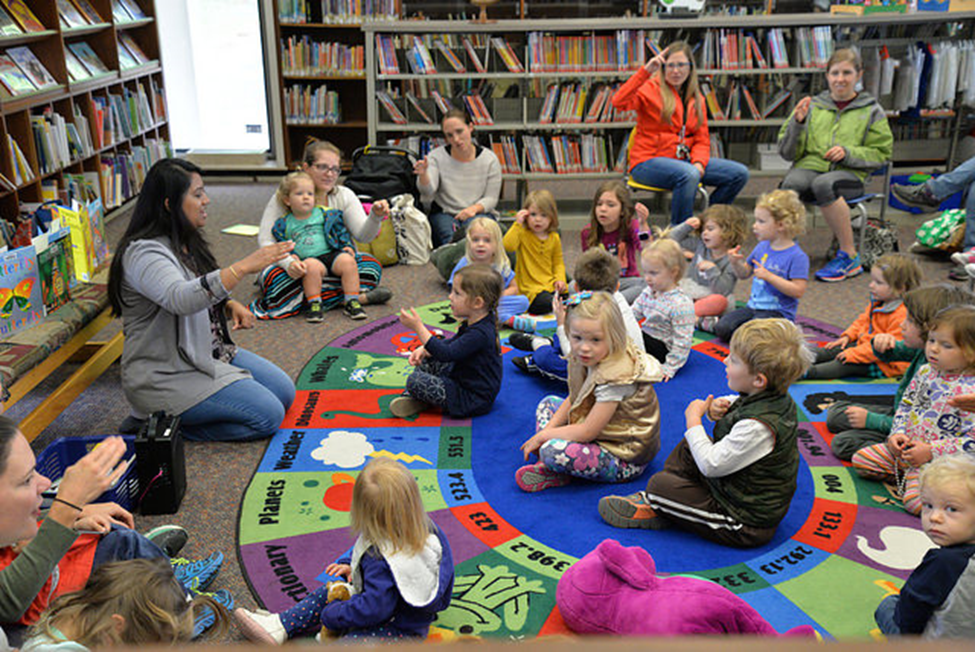 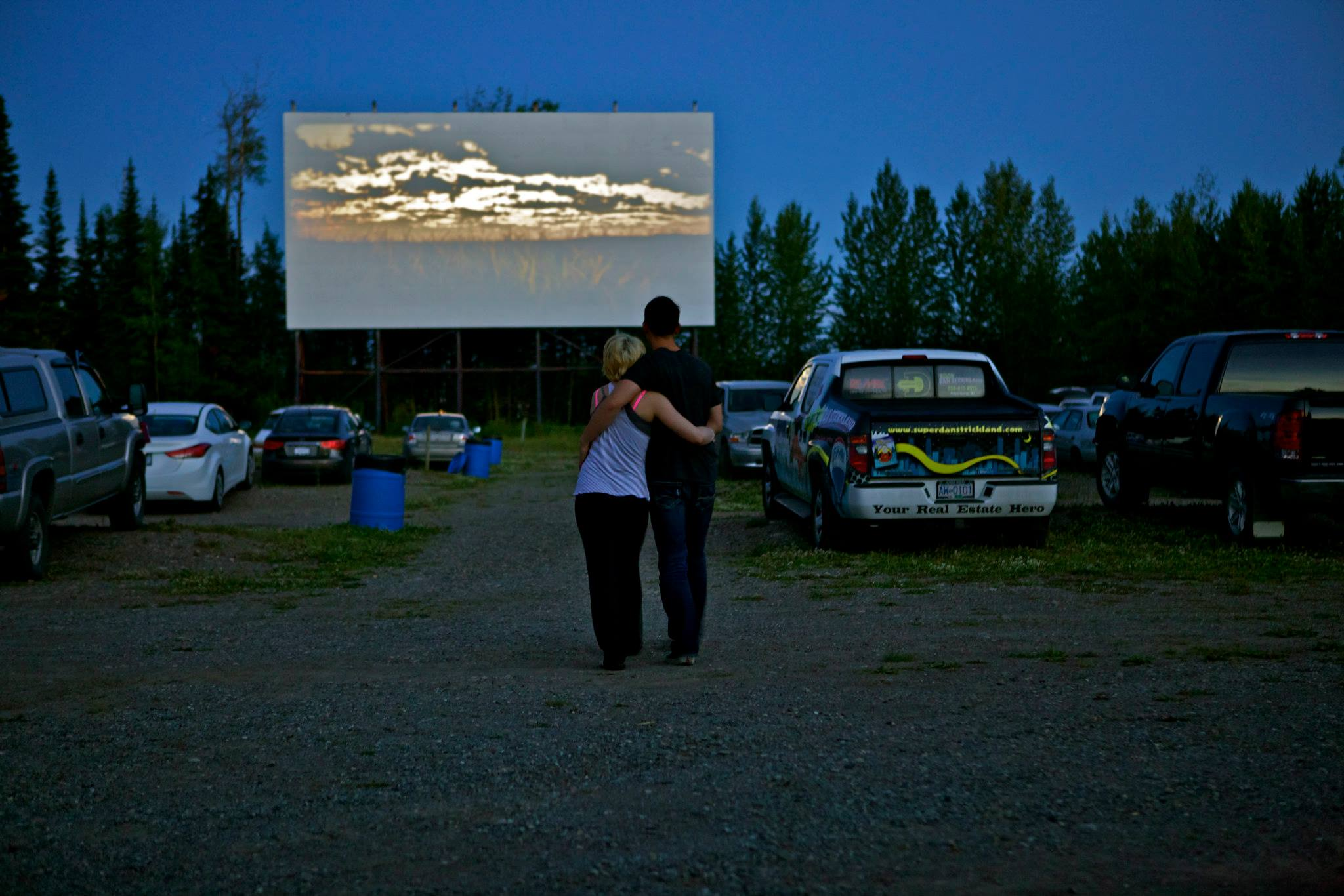 Park Drive-In Theatre
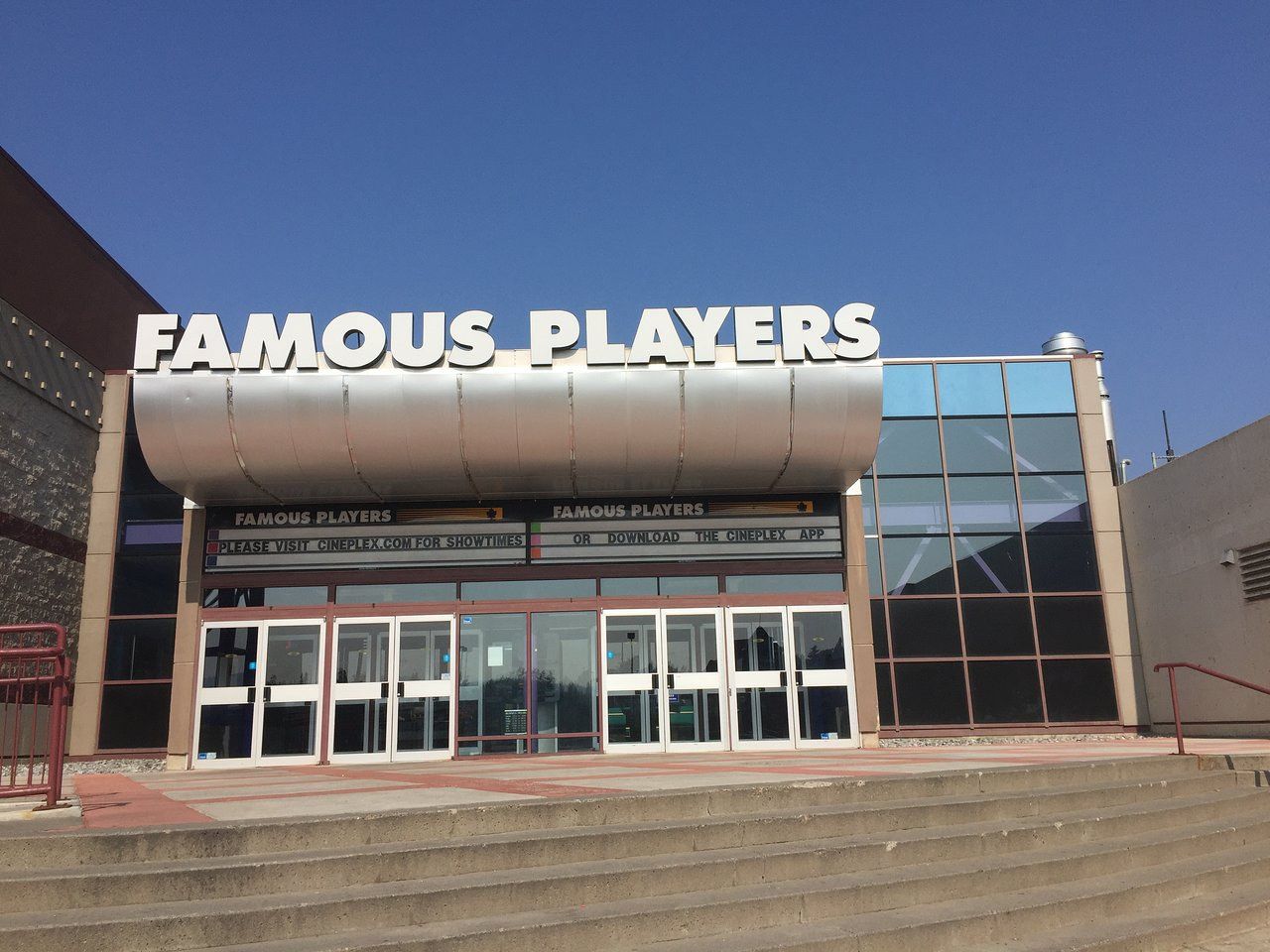 Famous Players Movie Theatre
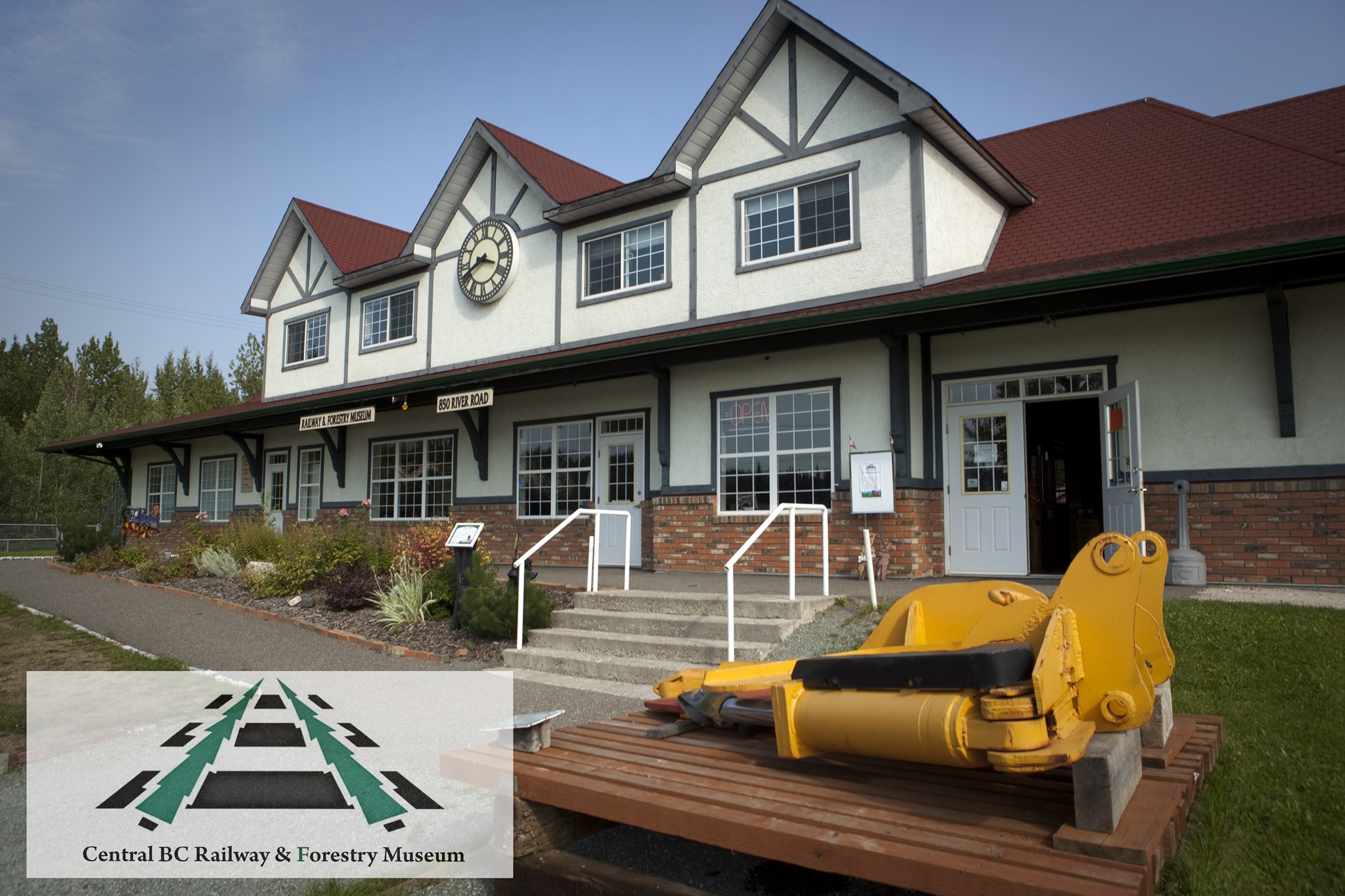 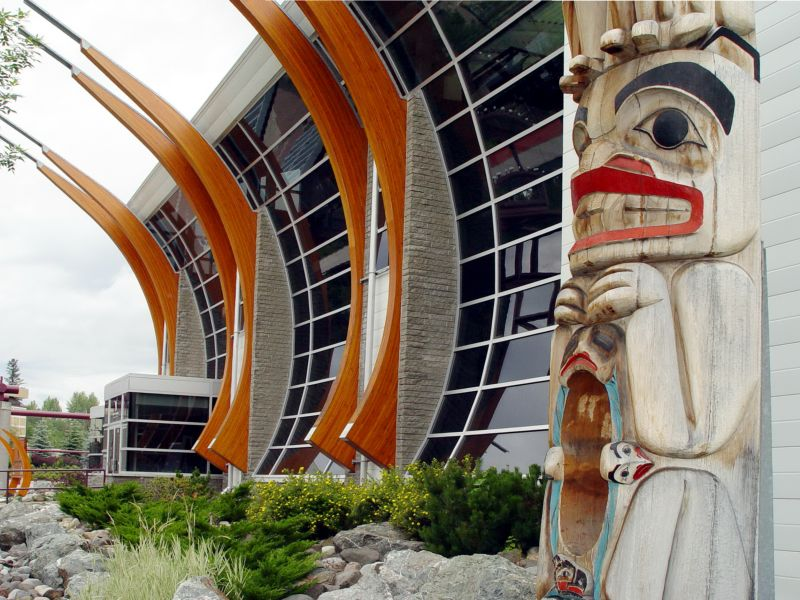 Two Rivers Art Gallery
Railway and Forestry Museum
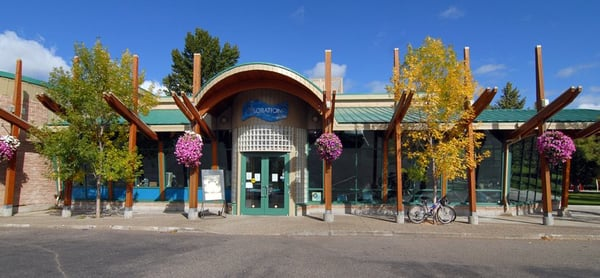 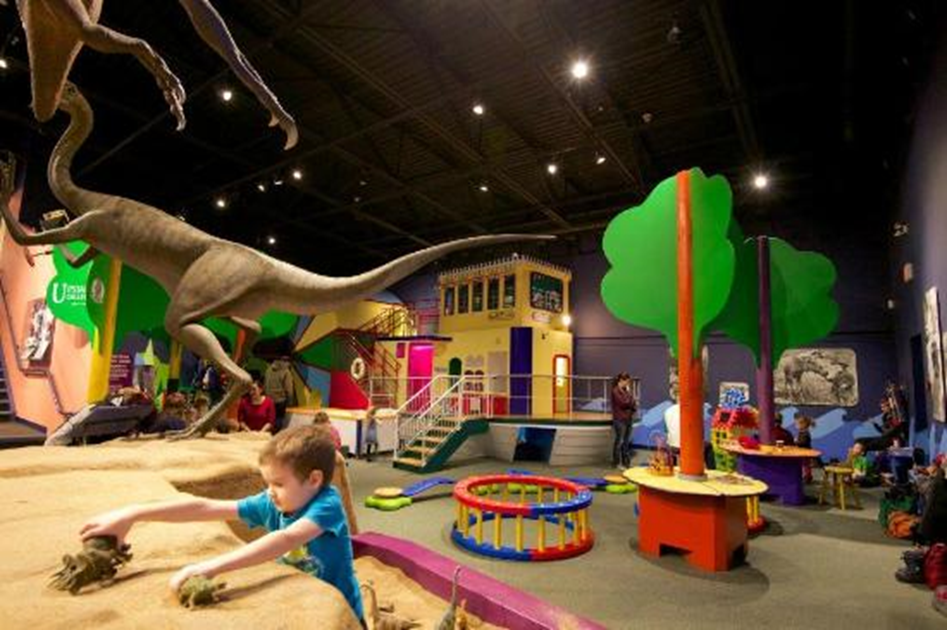 The Exploration Place
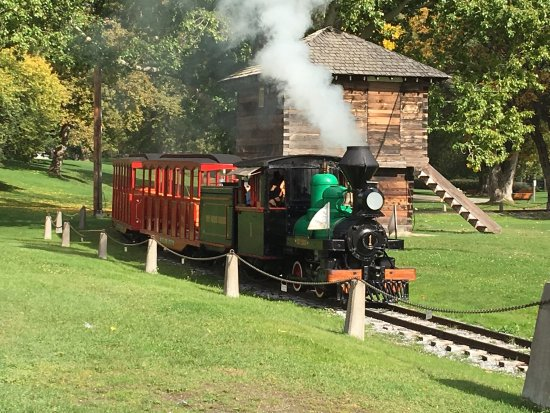 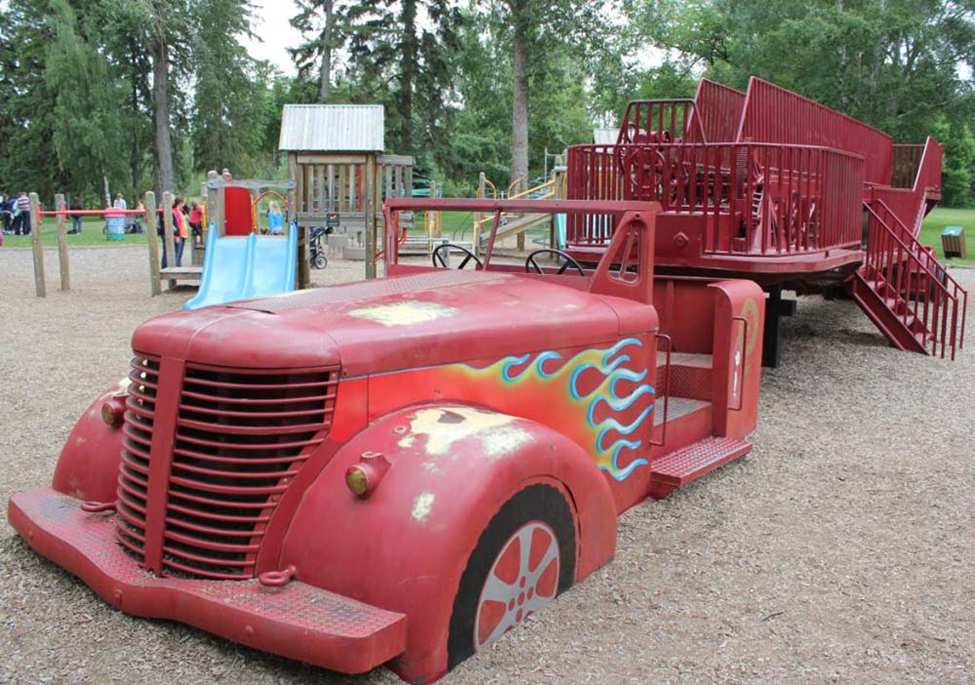 Lheidli T'enneh Memorial Park
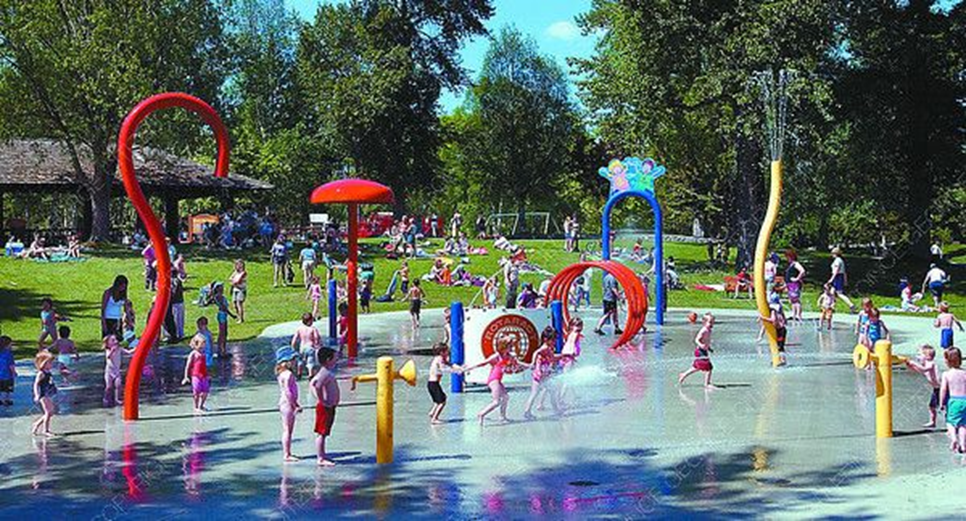 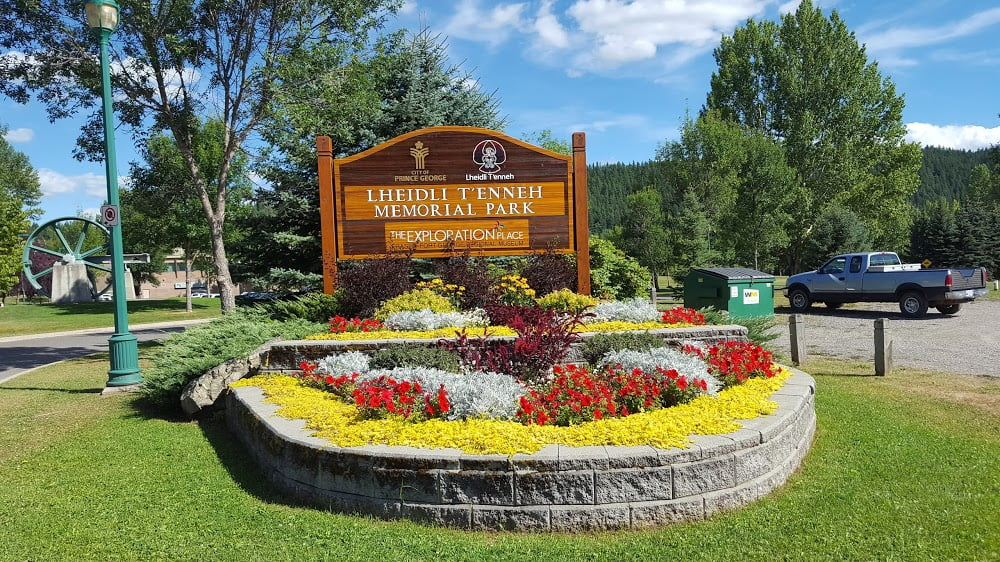 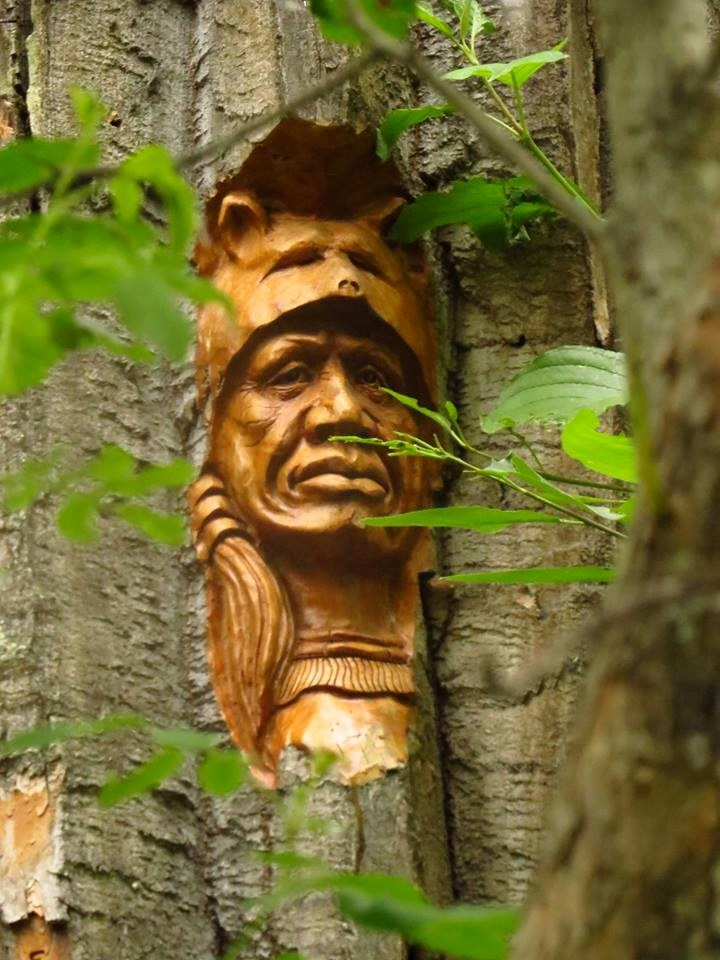 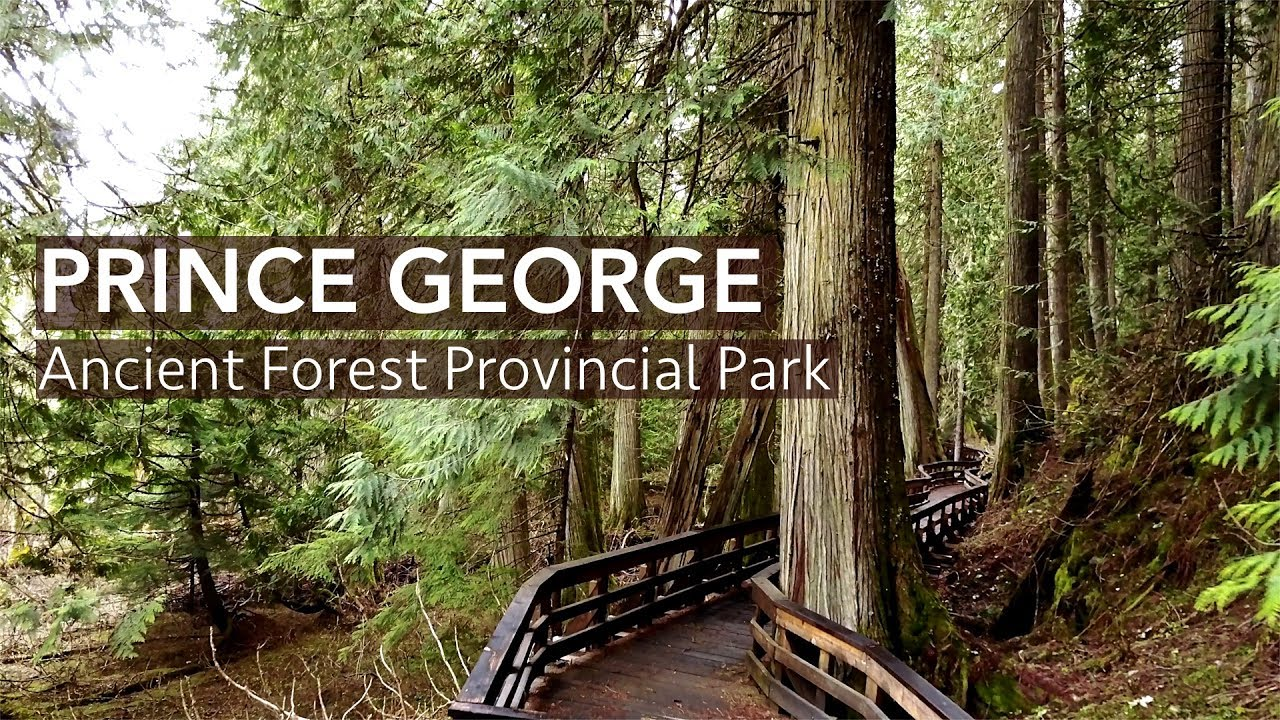 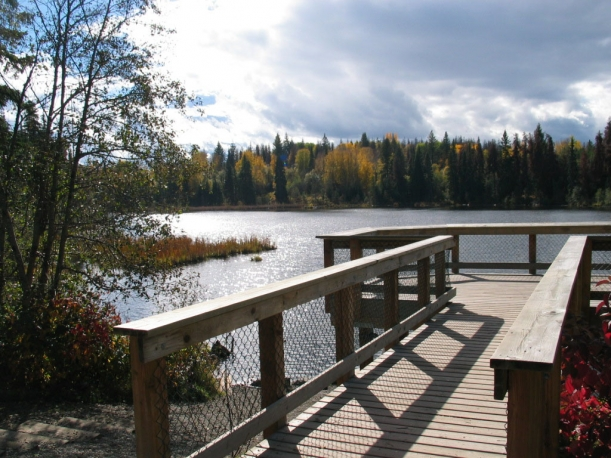 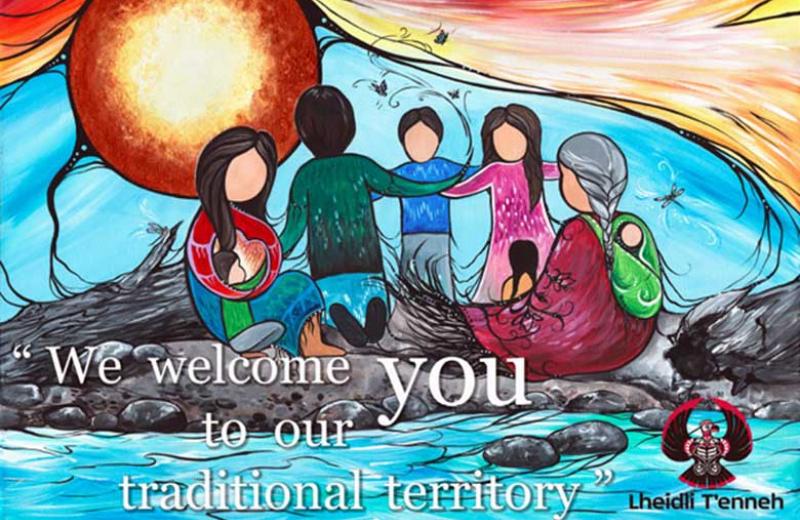 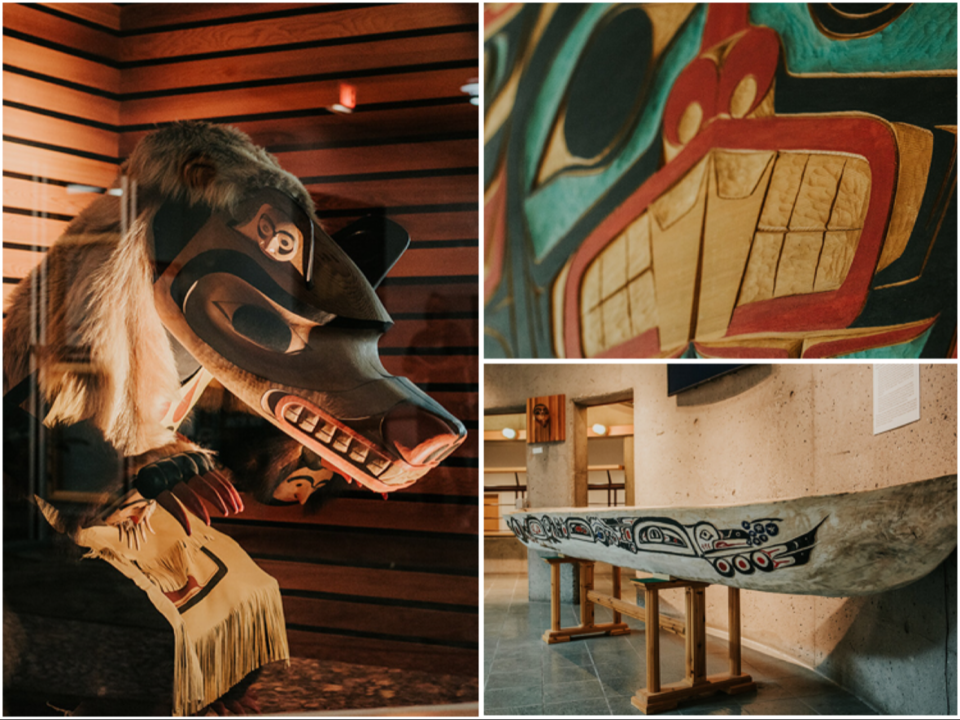 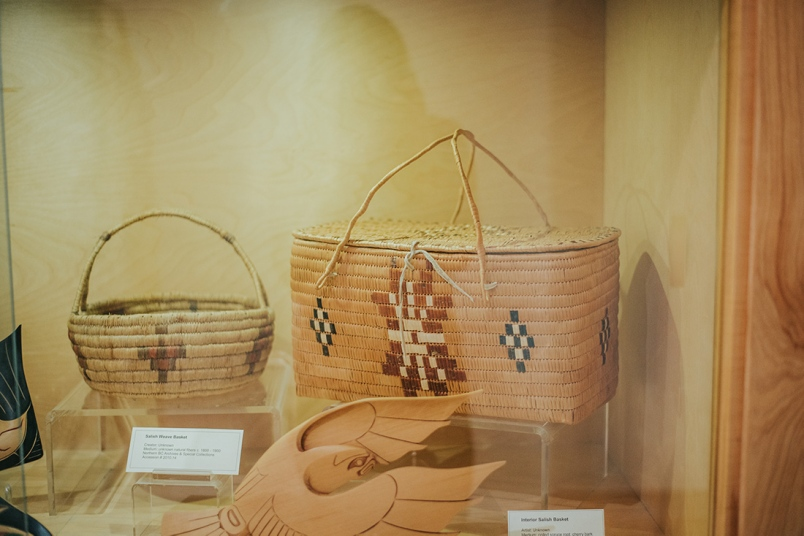 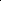 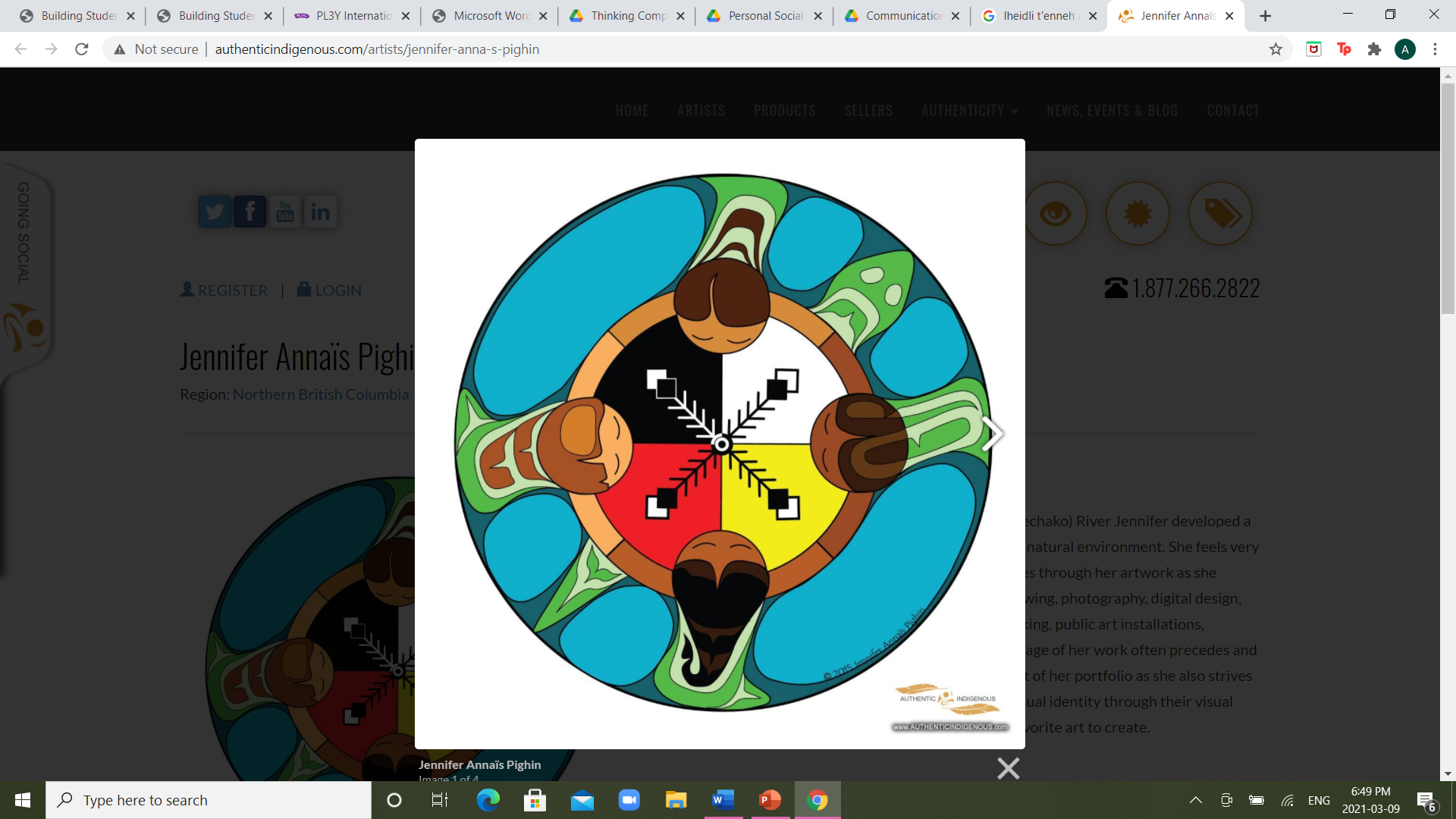 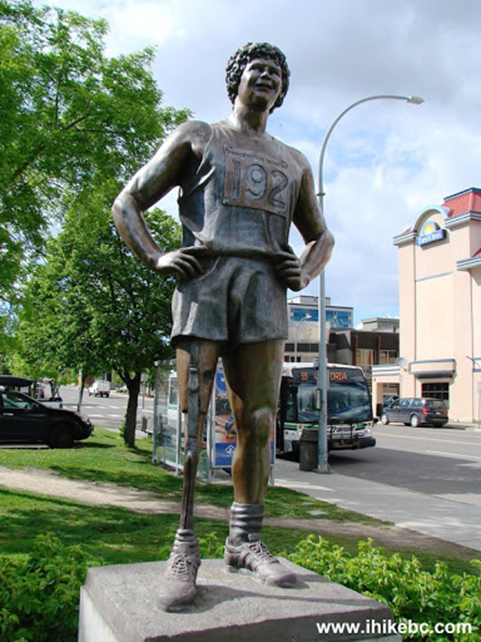 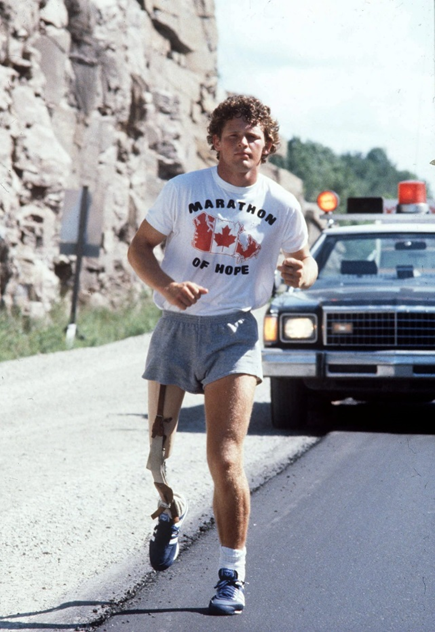 Terry Fox